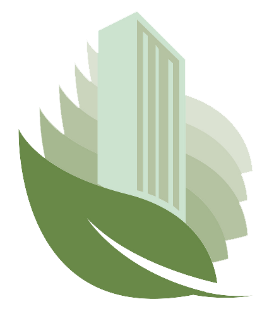 New Jersey 
Clean Energy Learning Center
http://njcelc.com
Deane Evans, Executive Director
The Center for Building Knowledge at NJIT
Homepage
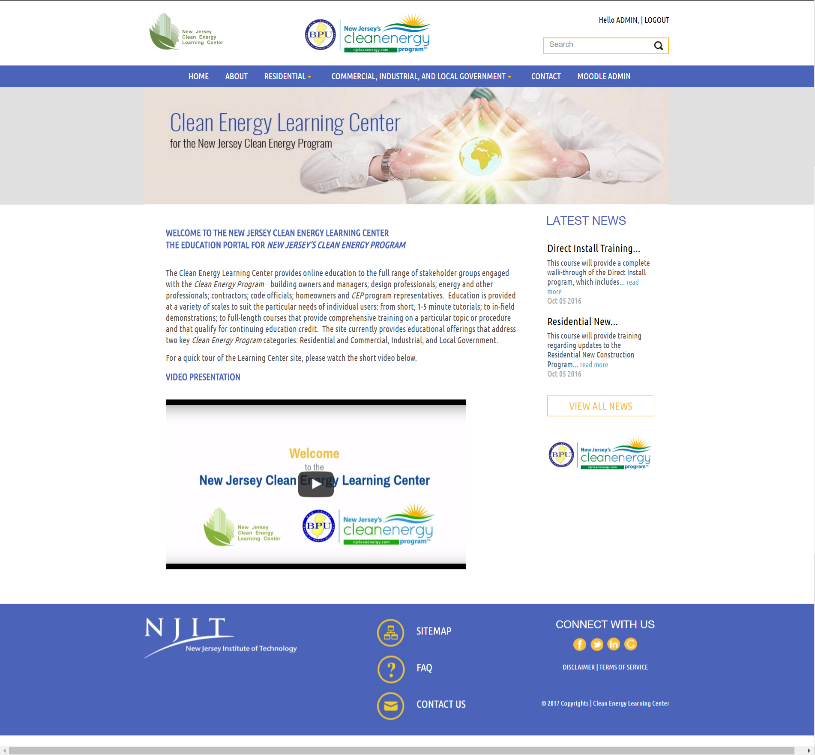 About
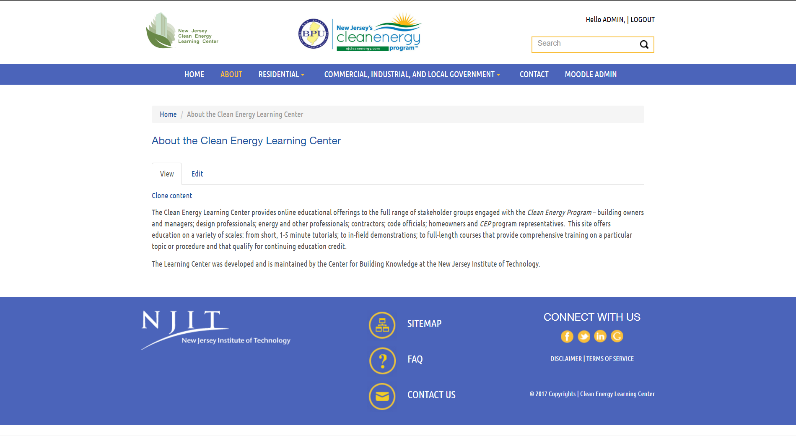 The Clean Energy Learning Center provides online educational offerings…
Residential
Landing Page
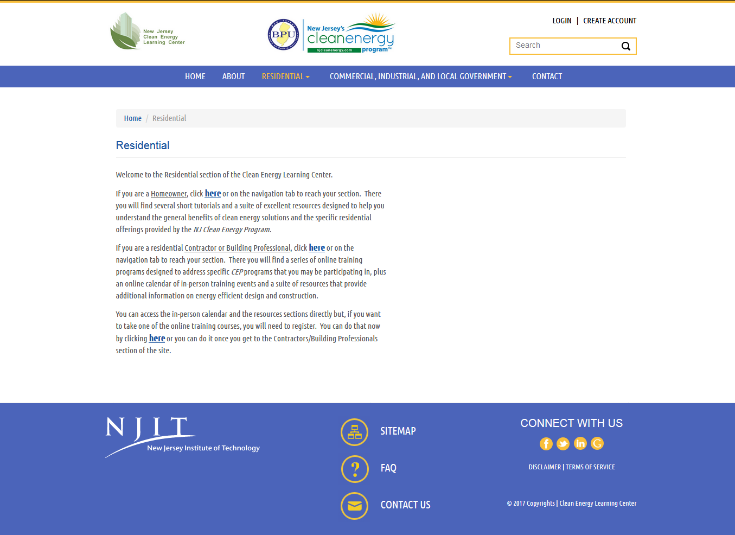 Education and Online Resources for Homeowners
Residential
Homeowner
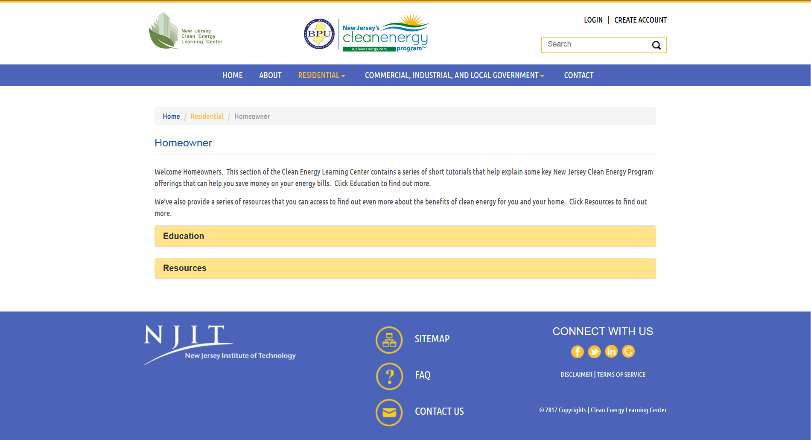 Residential
Homeowner - Resources
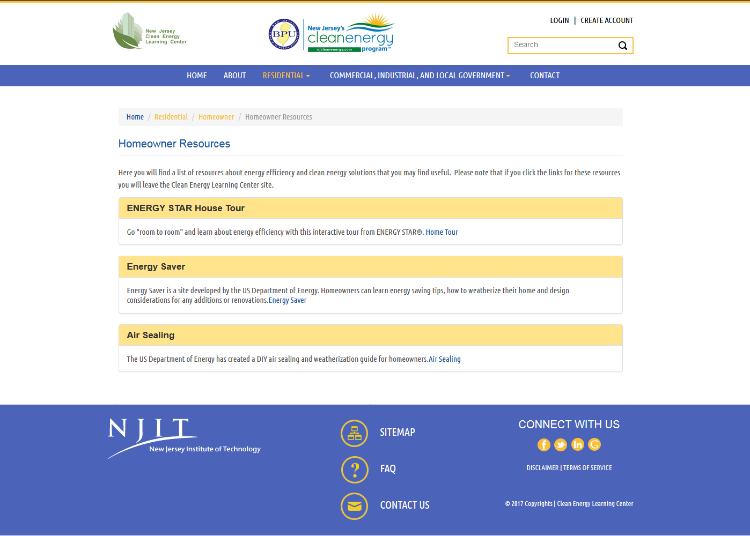 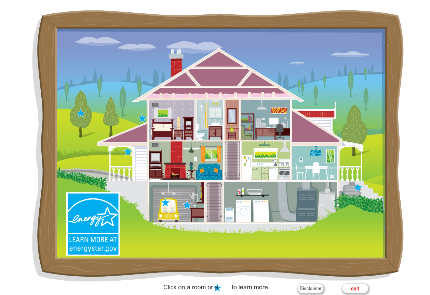 Residential
Contractors & Bldg. Professionals
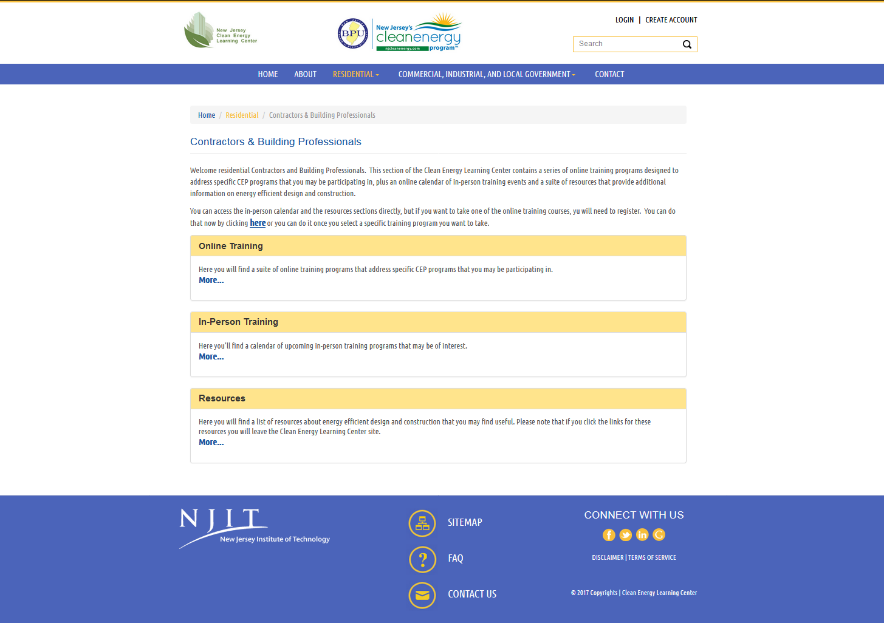 Residential
Contractors & Bldg. Professionals - Online Training
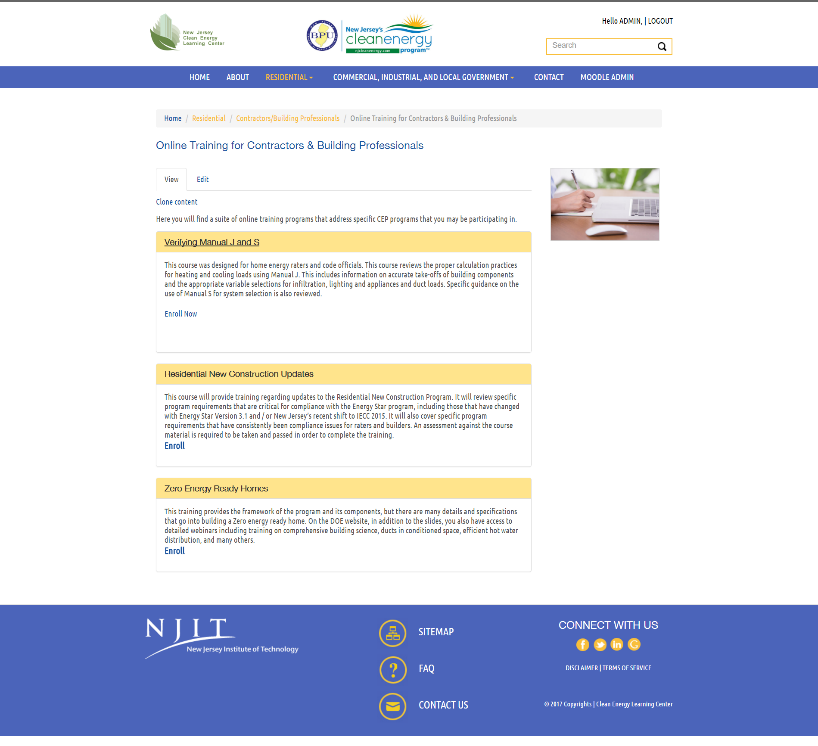 Registration
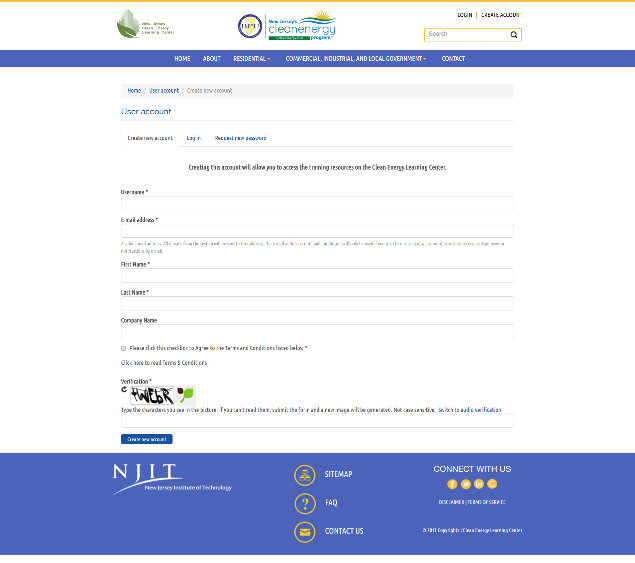 Step 1
Step 2
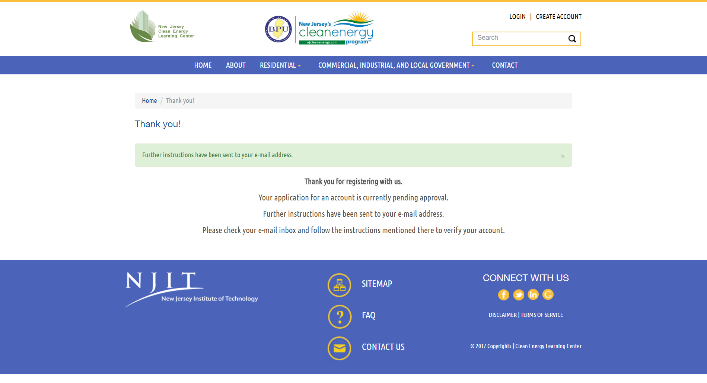 Online Course
Course Landing Page
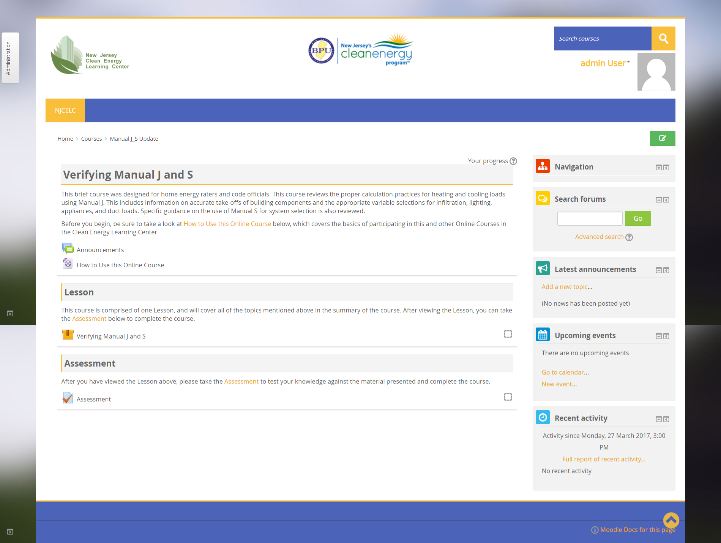 Use the Landing Page to access all of the activities within a Course, including video tutorials, lessons, and assessments
Online Course
Course Landing Page and ‘How To’ Video
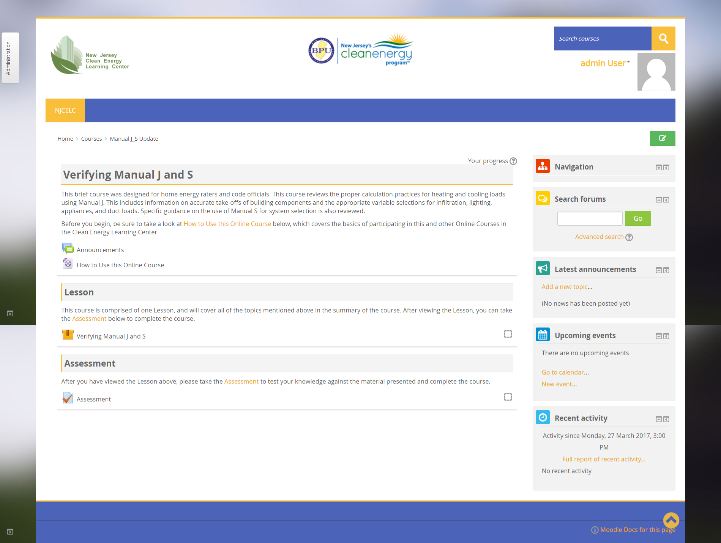 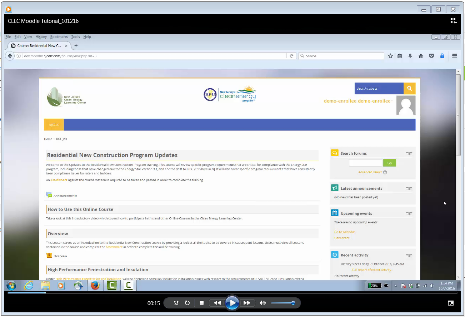 Online Course
Course Landing Page and Video Player
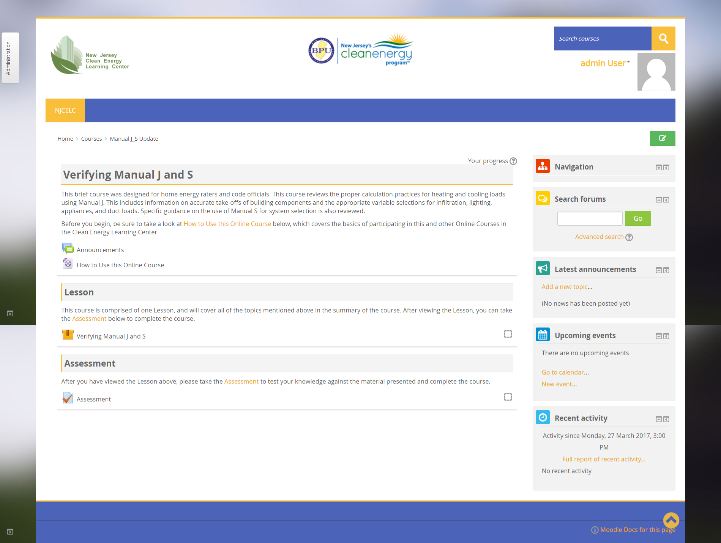 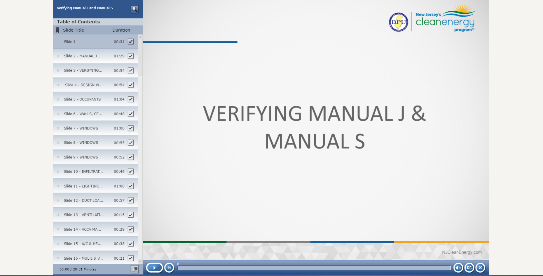 Online Course
Course Video Player and Content
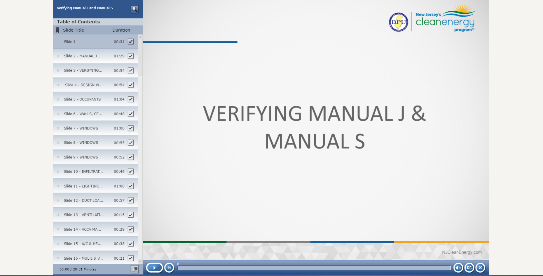 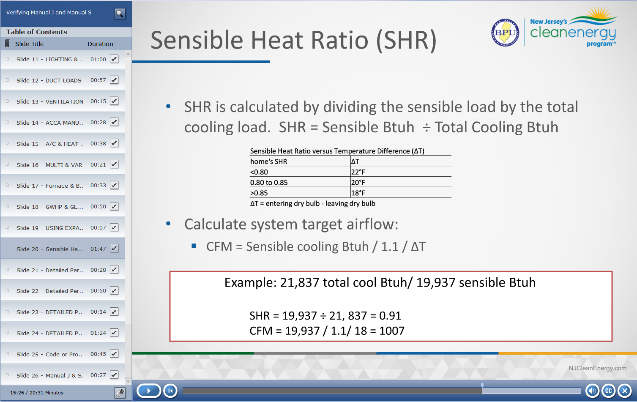 Online Course
Course Landing Page and Assessment
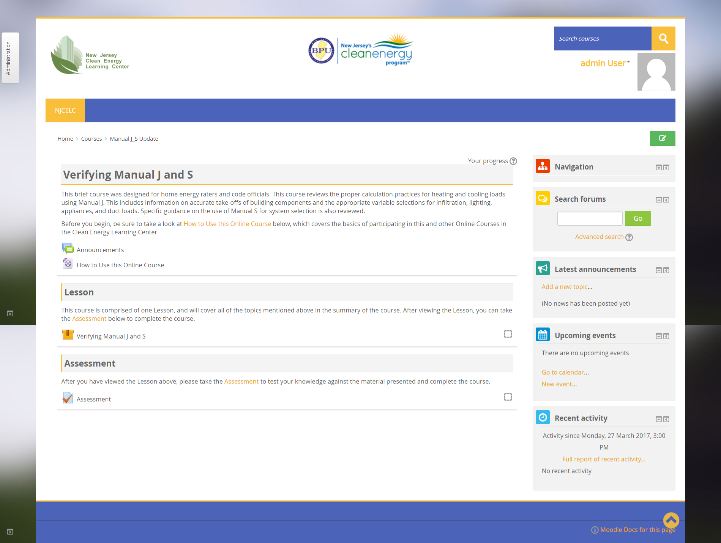 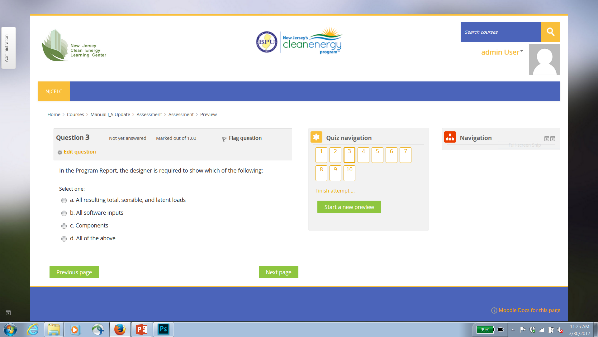 Residential
Contractors & Bldg. Professionals - Resources
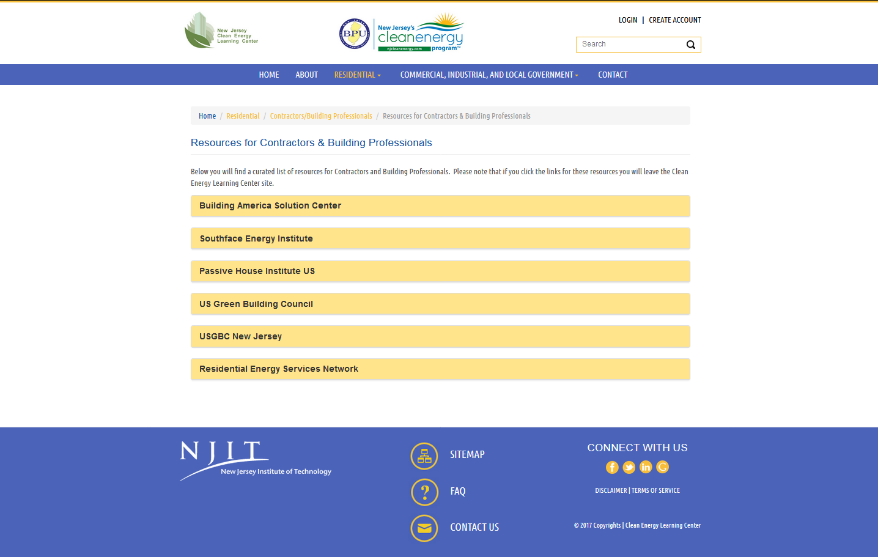 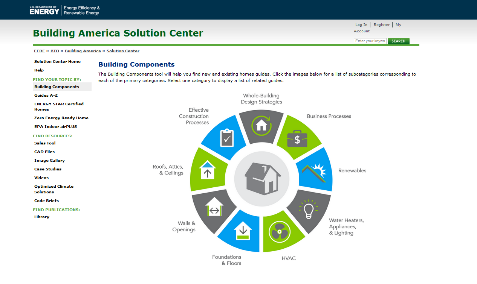 C&I, Local Govt.
Landing Page
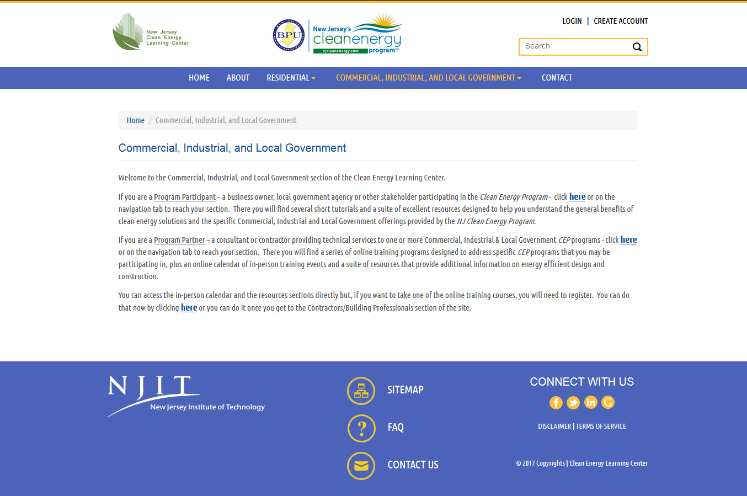 Education and Online Resources for Program Participants
C&I, Local Govt.
Program Participants
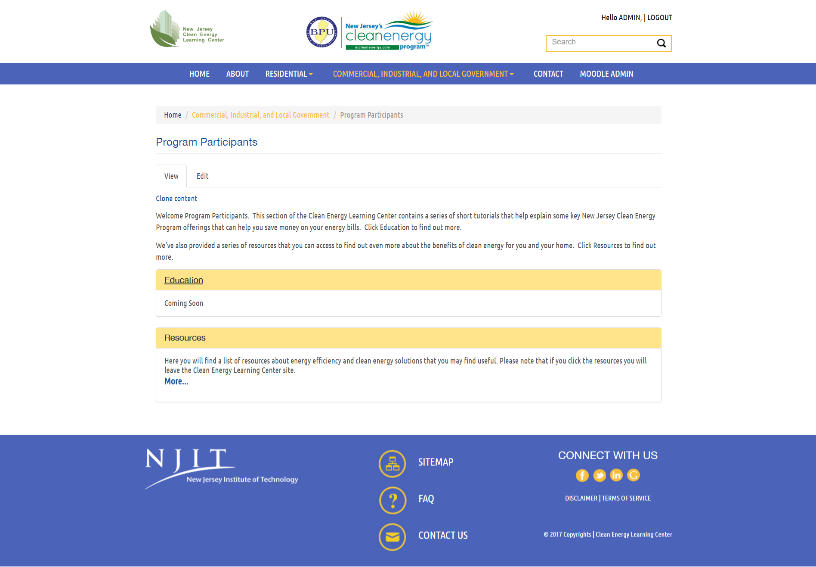 Education and Online Resources for Program Participants
C&I, Local Govt.
Program Partners
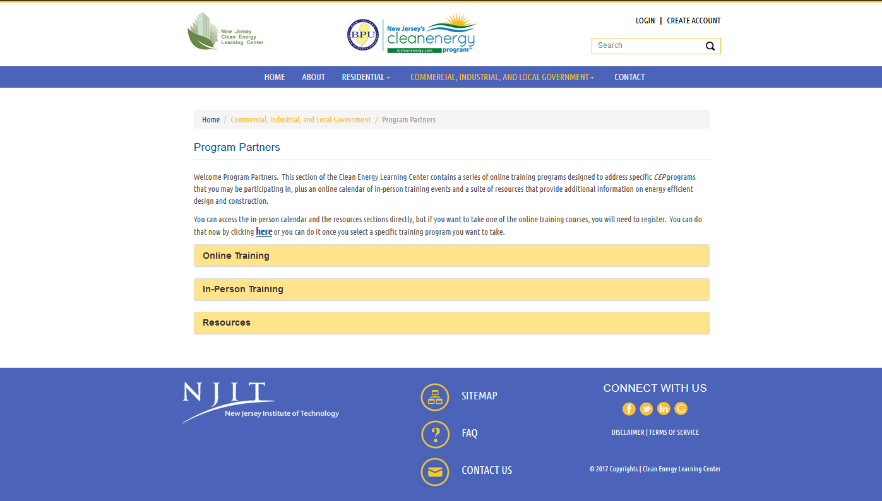 C&I / Local Govt.
Program Partners - Online Training
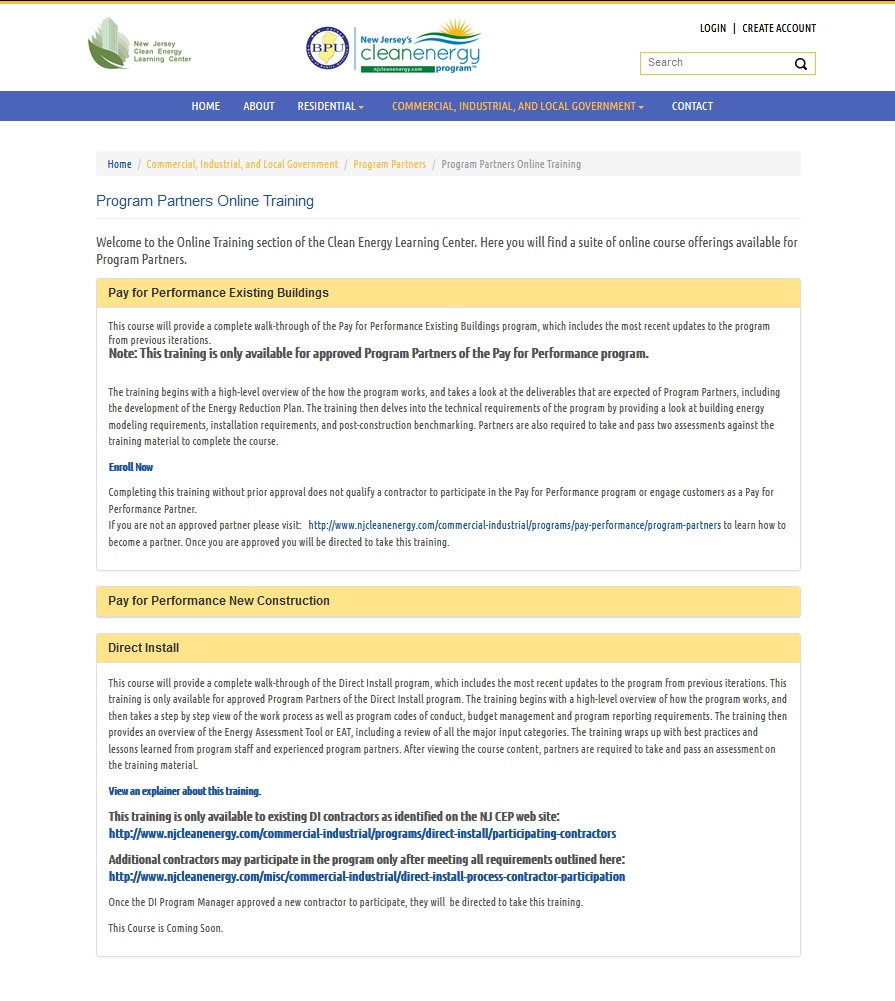 C&I / Local Govt.
Program Partners - Online Training
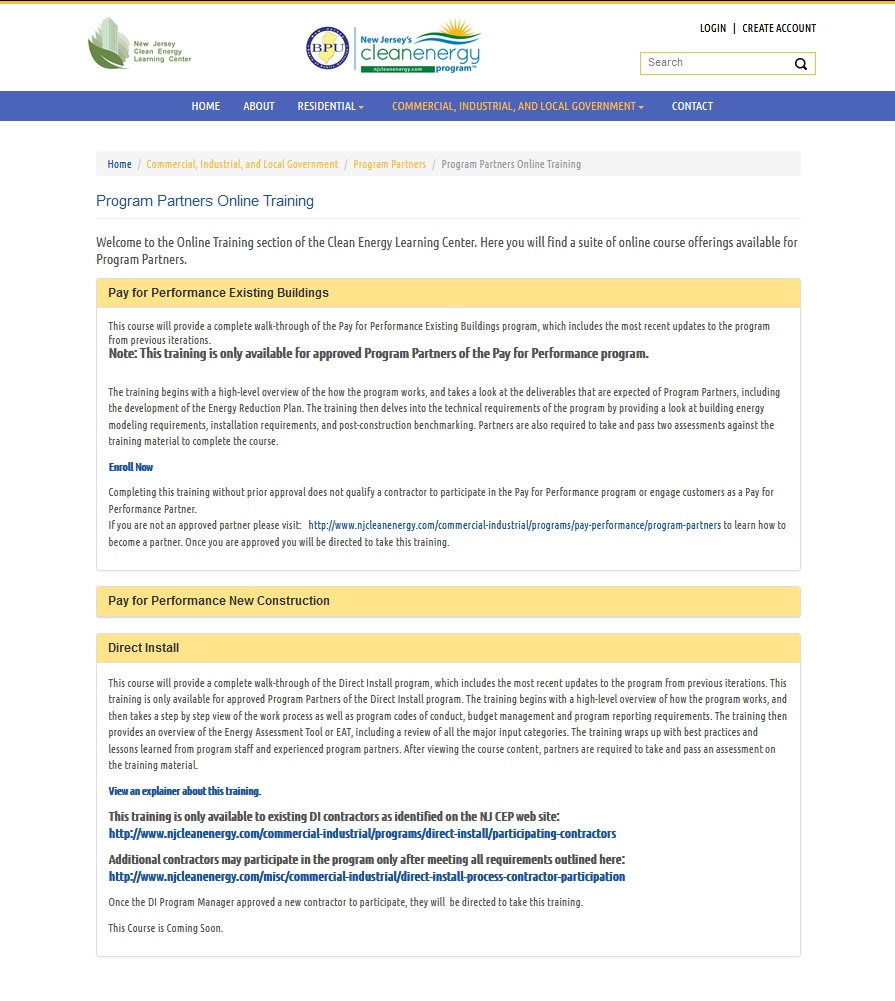 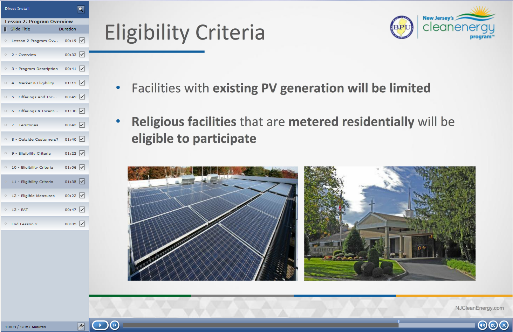 Contact Form
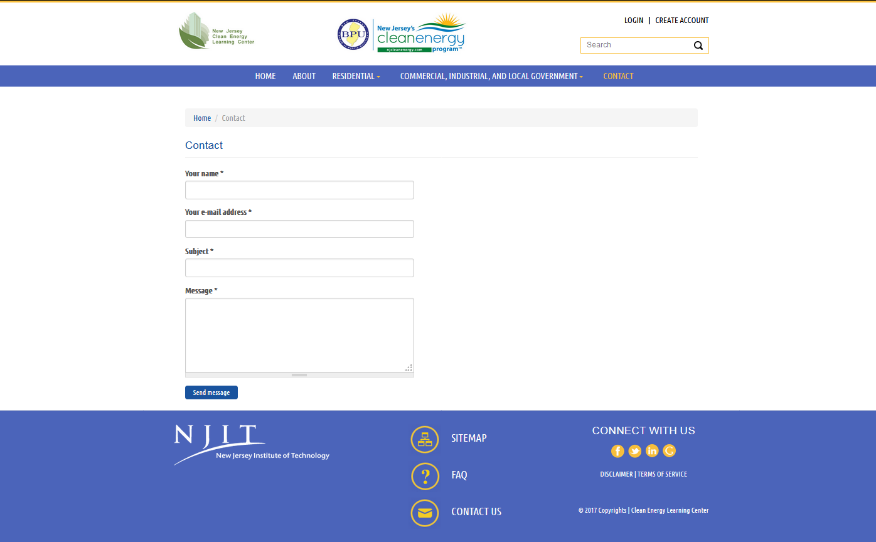 For More Information:
Visit: http://njcelc.com/
Email: info@njcelc.com



Thank You!